Нетрадиционное рисование
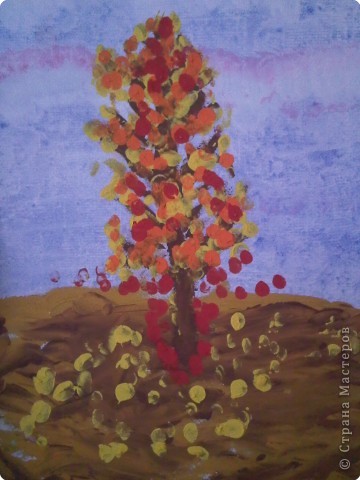 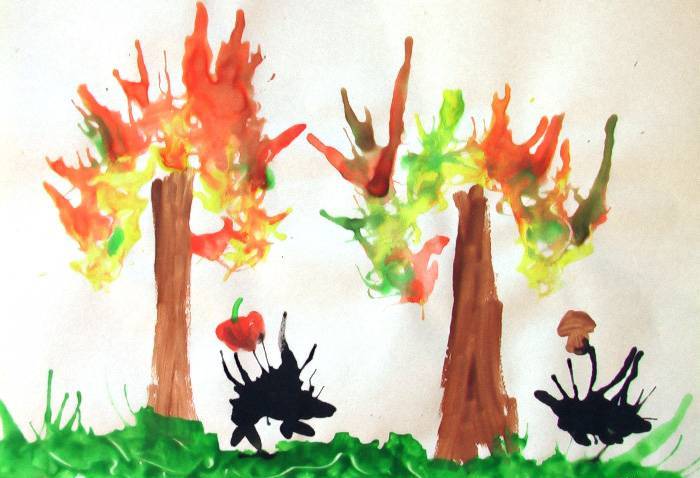 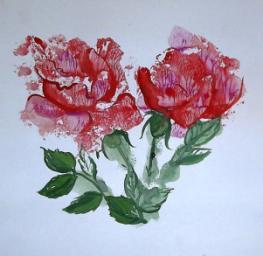 Кляксография
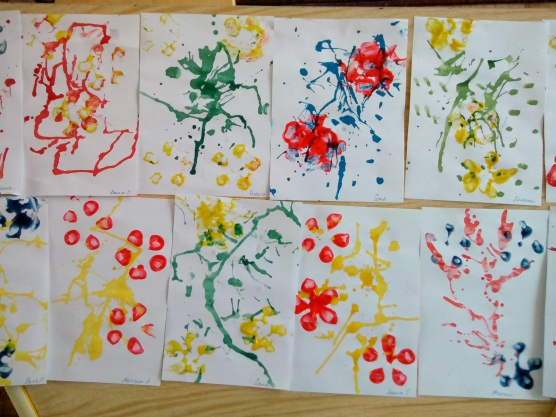 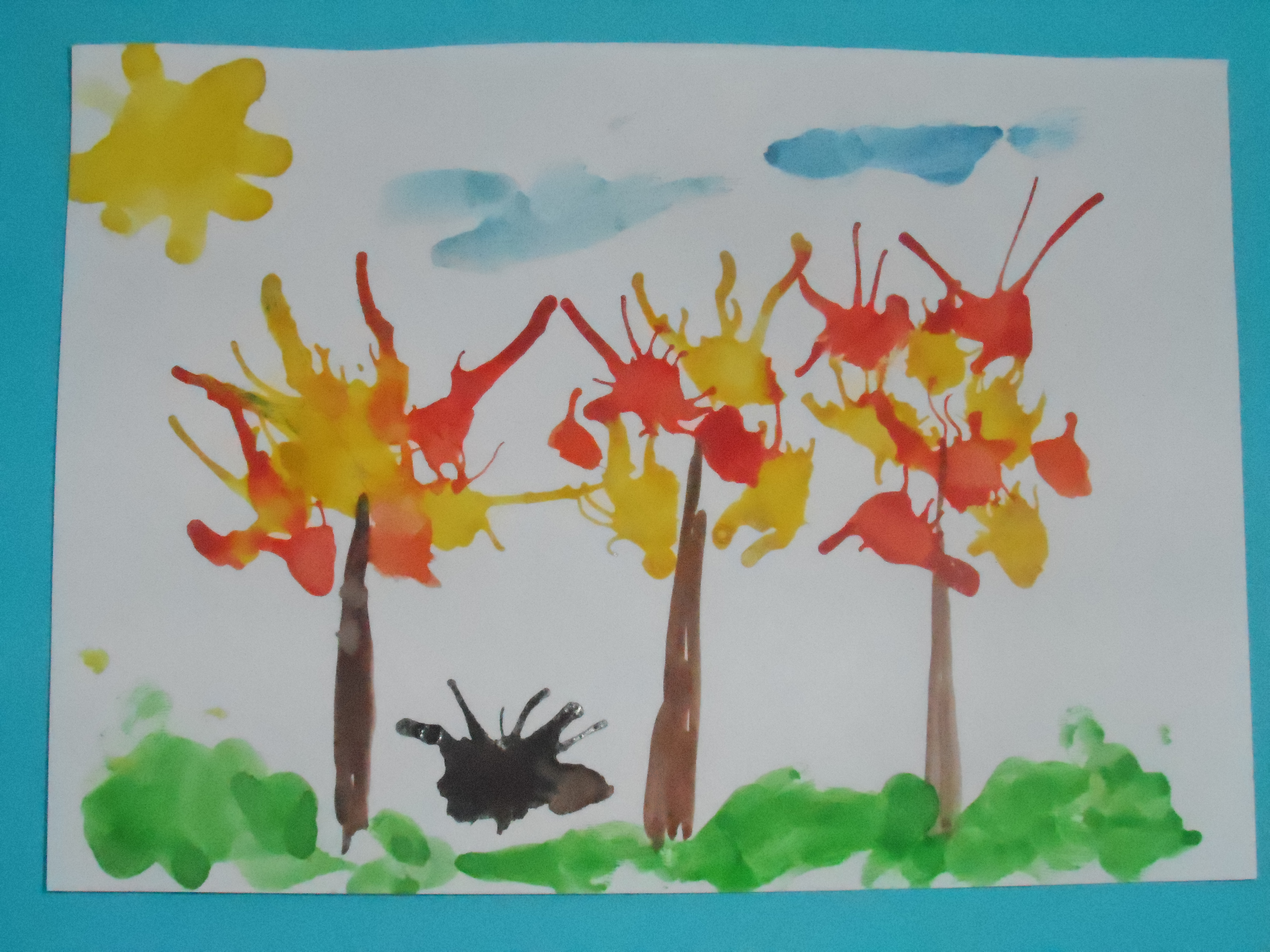 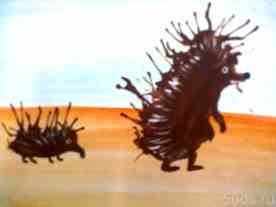 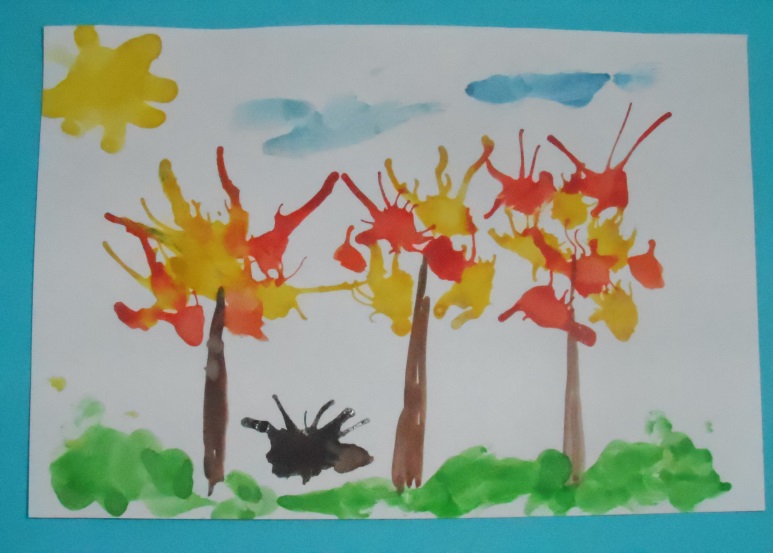 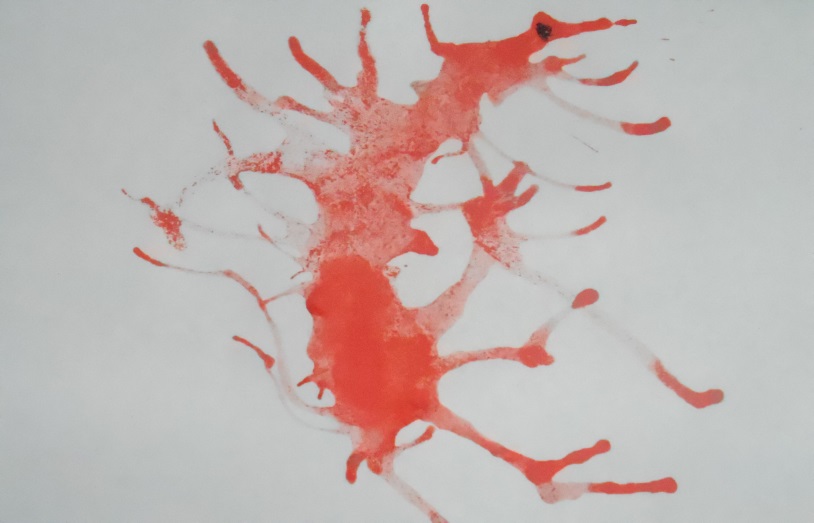 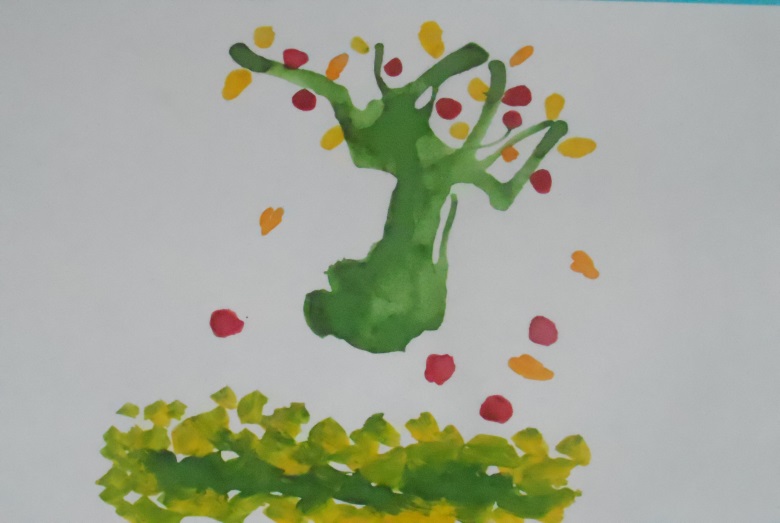 Печатание листьев
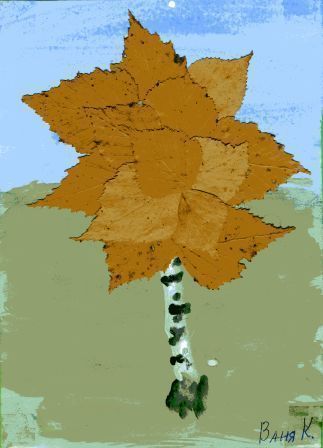 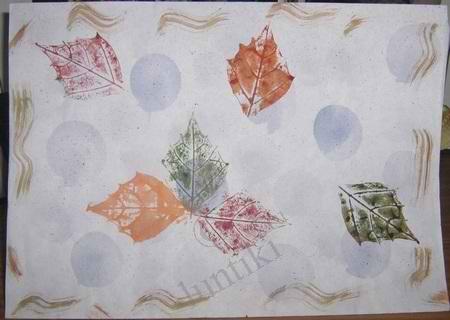 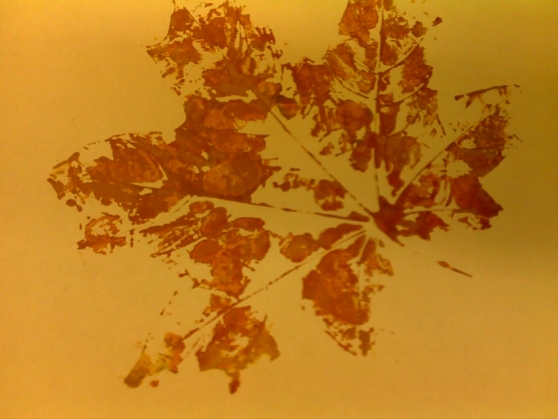 Монотипия
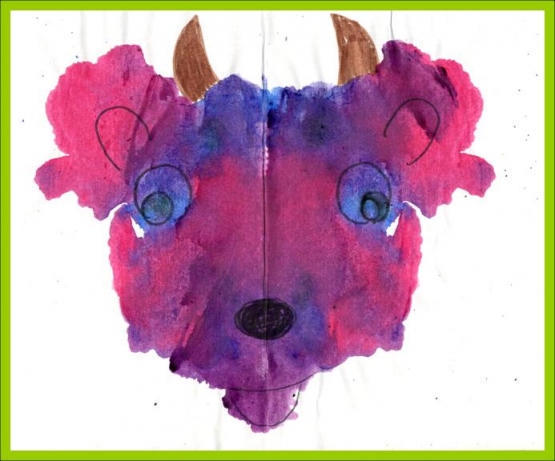 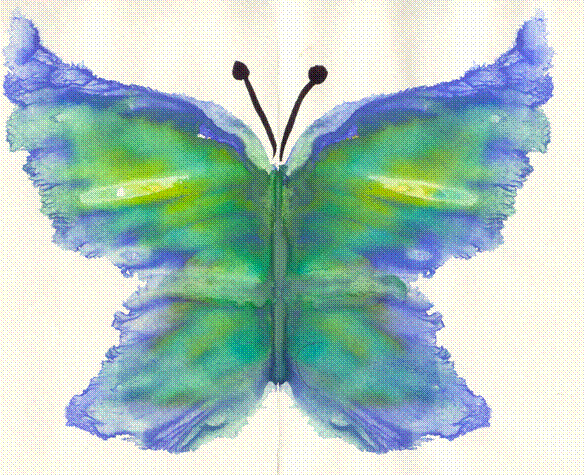 Рисование солью
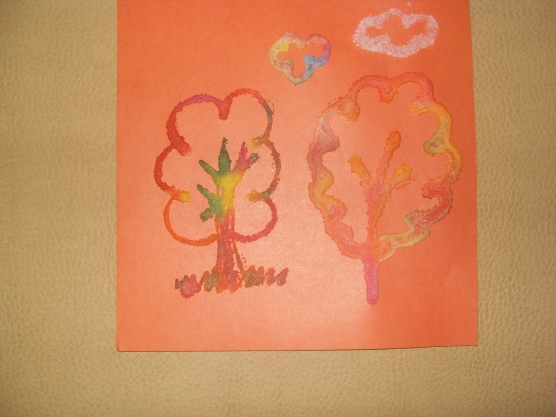 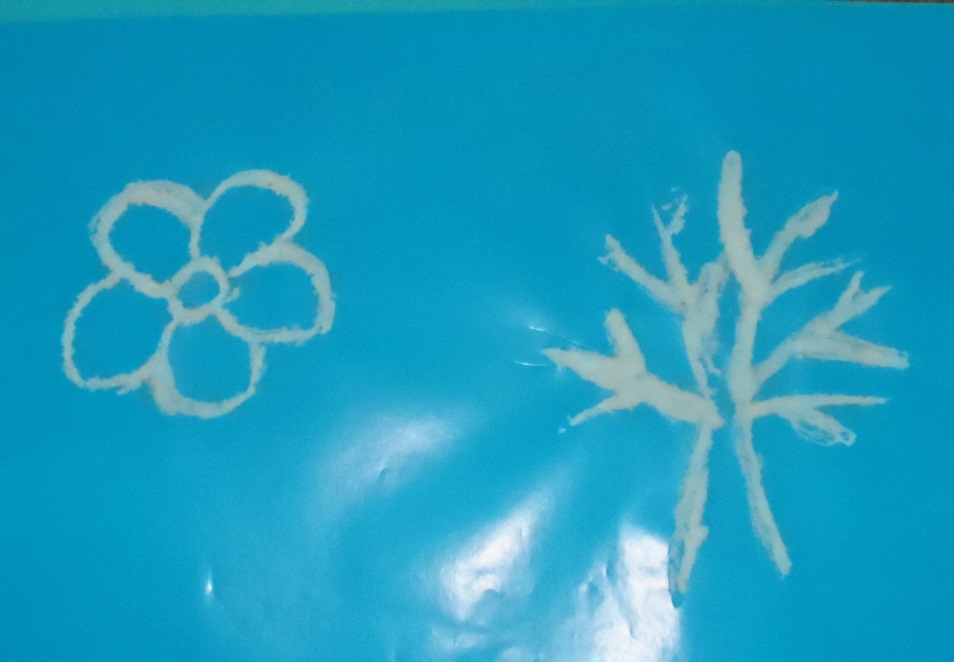 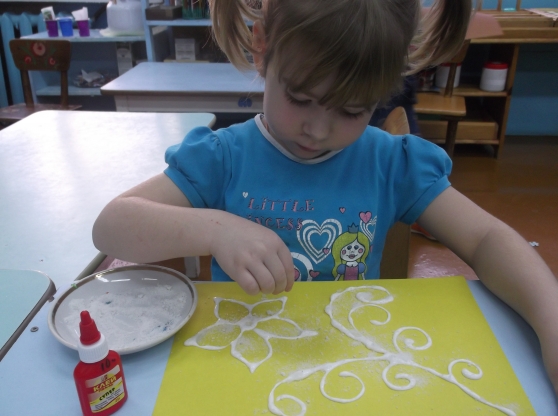 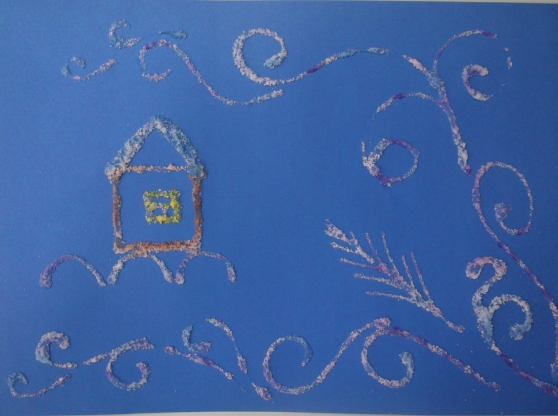 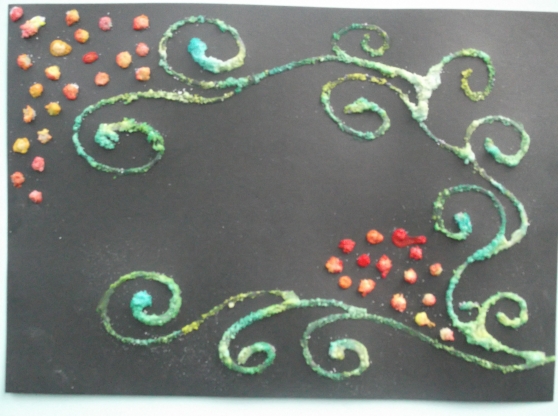 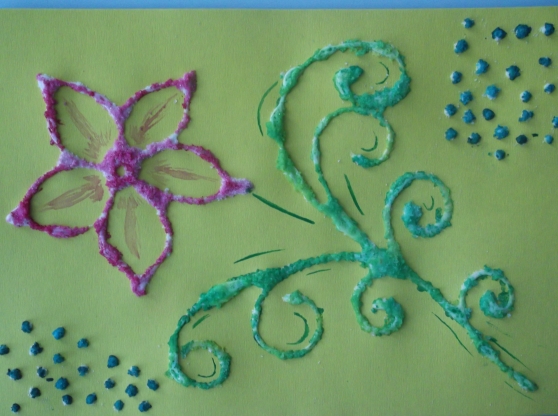 Рисование пальчиками
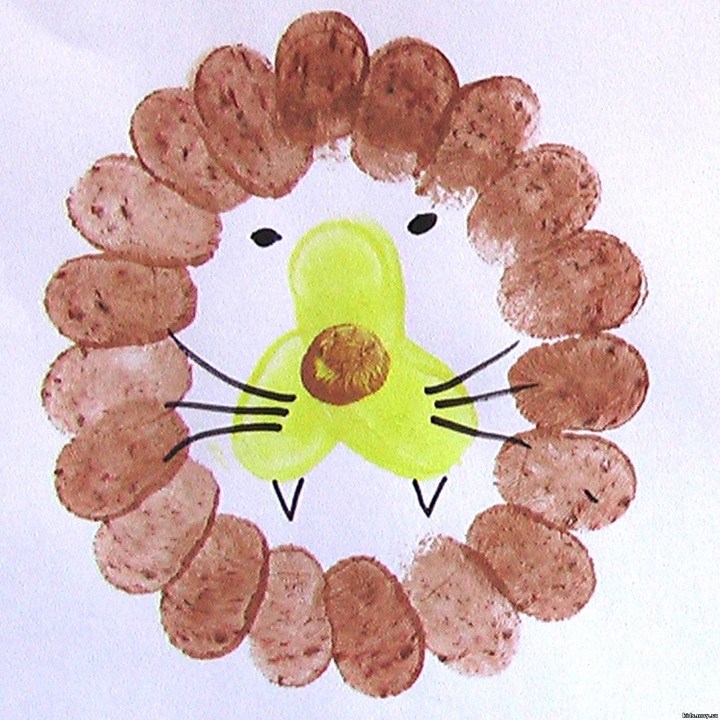 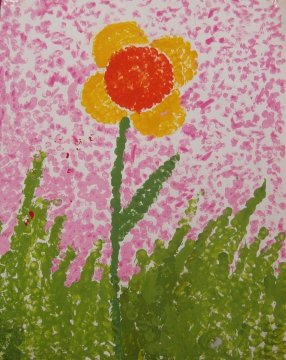 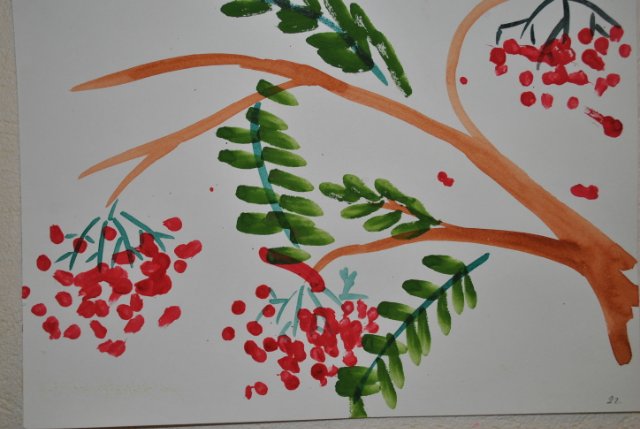 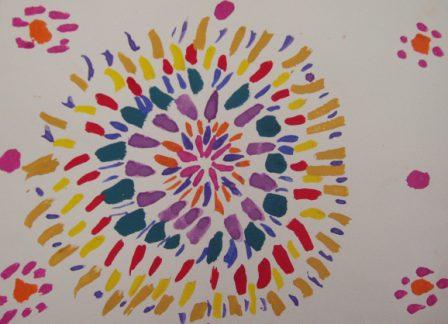 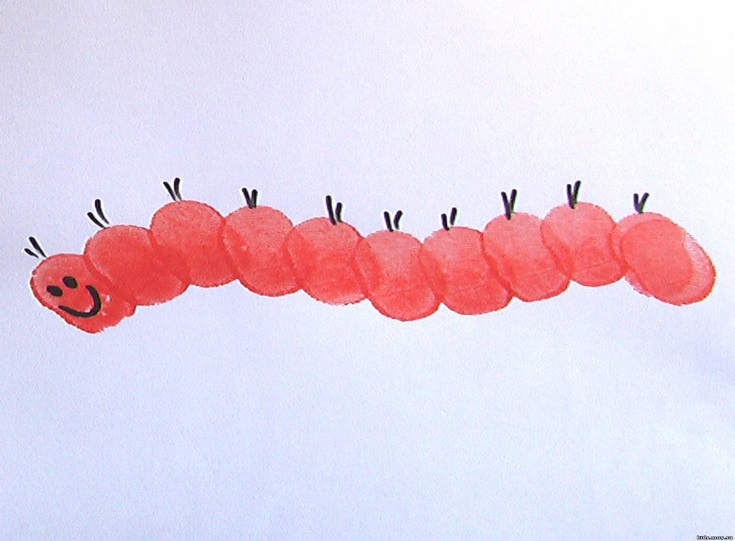 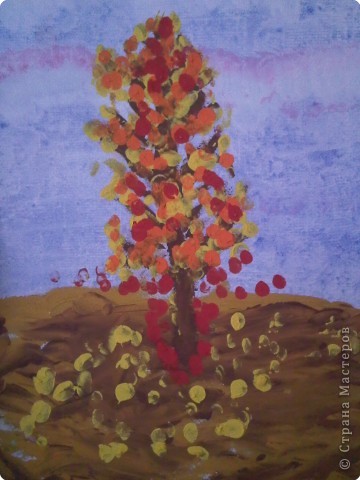 Успехов в творчестве!
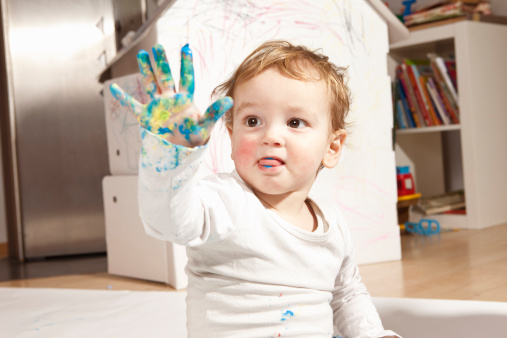